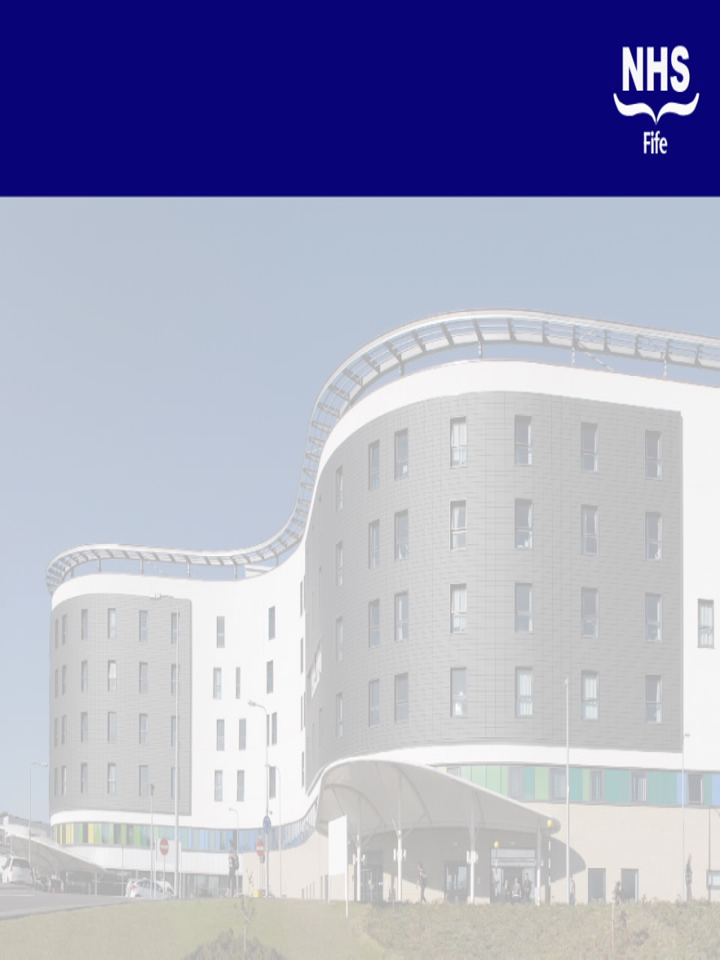 Severity of Overdoses during Covid-19: Incidence of critical care toxicology admissions during the lockdown period
H Robertson, R Raman, K Adair, K Marsh, L McAndrew and TART
RESULTS
INTRODUCTION
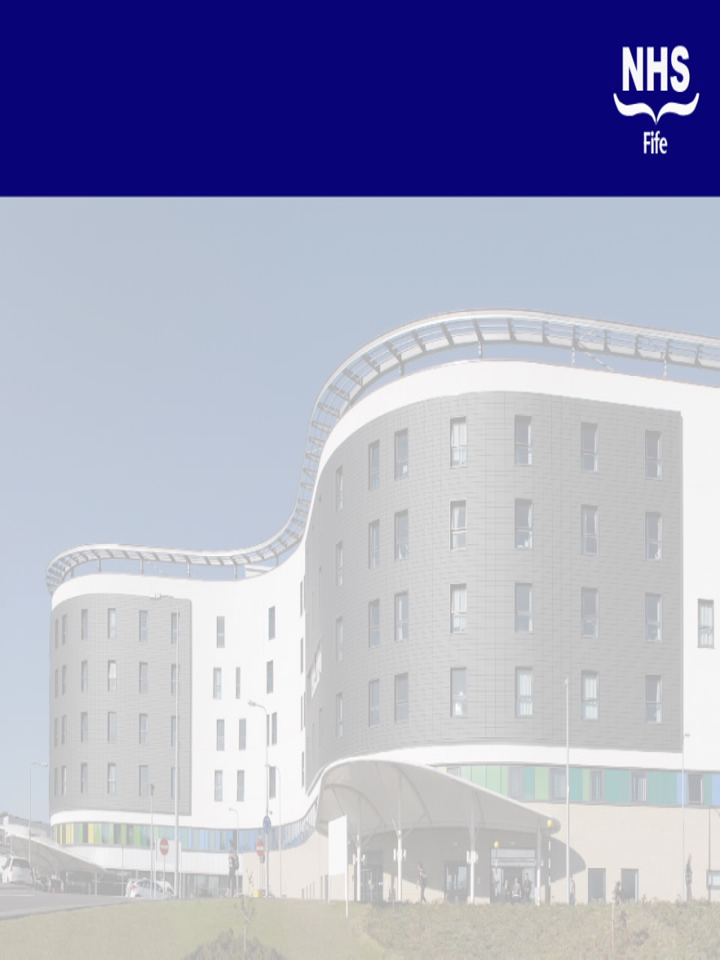 ED attendances were significantly reduced from April 2020 in line with the lockdown period and have gradually increased to meet pre-lockdown levels. The level of drug and alcohol related presentations to ED decreased to a lesser degree, representing 7.8% of total workload compared to a previous 6% (Fg 1).
Isolated drug related attendances were initially low compared to usual seasonal rates, Increasing to above usual incidence by the end of the lockdown period. Drug related admissions to intensive care peaked at a twelve-month high during the same timeframe.
Recreational or deliberate drug overdose is a common presentation to the emergency department both in the UK and overseas. Drug choice and incidence vary with demographic factors and local supply (1). The Covid-19 pandemic has caused significant changes in social behaviour, availability of mental health services and interaction with friends and family. It was expected that the number and severity of overdoses seen in accident and emergency would increase during the lockdown period due to decline in mental health, loss of normal support networks and increased opportunity (2).
Figure 3: Drug-related ED attendances
DISCUSSION
STRENGTHS AND LIMITATIONS
The demonstrable increase in severity of self-poisoning during the lockdown period is likely to be multifactorial, relating to changes in clinical and social support, the effect of the pandemic on those vulnerable to poor mental health and increased opportunity during a period of self-isolation. Further information gathering over the coming months will show how toxicology presentations are affected by the easing of lockdown and resumption of a new normal society.
This audit concerned a single centre with a relatively low population size that may be influenced by local factors. Many patients admitted to critical care only require observation, and do not receive any level two care (3, 4). The Poisoning Severity Score was not used as it is used infrequently, not in our department and has little clinical correlation. Utilisation of critical care resources was felt to be an appropriate marker of severity (5).
METHODS
Requirement for admission for observation and / or treatment, length of stay and requirement for critical care admission were taken as markers of severity of poisoning. Data was collected for all toxicology admissions from April 2018 to June 2020 to allow a control for comparison with seasonal and annual variance. Total number of ED attendances and total number of attendances linked to alcohol and/ or drugs was also recorded for this period.
Figure 2: Toxicology admission rates to Critical Care
REFERENCES
1 EMCDDA. Hospital Emergency Presentations and Acute Drug Toxicity in Europe. Euro-DEN plus research group. [Aug 2016; cited Aug 2020].
2 S Slavova, P Rock, H Bush, D Quesinberry and S Walsh. Signal of Increased Opioid Overdose during COVID-19 from emergency medical services data. Drug and Alcohol Dependance. Epub July 2020; 214:108176.
3 D Clark, D Murray and D Ray. Epidemiology and outcomes of patients admitted to critical care after self-poisoning. JICS. 2011; 12 (4).
4 M Staber, J Plenderleith, E Wilson and A Binning. Intensive Care Expenditure on Overdose Admissions. Critical Care. 2003; 7 (S2):245.
5 E Schwarz, K Kopec, T Wiegand, P Wax and J Brent. Should we be using the Poisoning Severity Score? Journal of Medical Toxicity. 2017; 13 (2): 135-45.
Figure 1: ED attendance rates